Роль некоммерческих общественных организаций в становлении гражданского общества в России
Сегодня я вам расскажу о том, какие же организации существуют для помощи людям, попавших в сложные жизненные ситуации, как они влияют на человека, какова их роль, значение и принадлежность.
Моя работа направлена на развитие гражданского общества и его влияние на формирование отношений между людьми.
Гипотеза моей работы такова:    
    Создание некоммерческих общественных организаций способствует адаптации, социализации людей, попавших в сложные жизненные ситуации в современном обществе. 
Задачи данной работы:
     - Проследить за развитием гражданского общества в России
     - Определить понятие некоммерческих общественных организаций
     - Изучить деятельность некоммерческих организаций
Что же такое некоммерческие общественные организации и что они делают
Некоммерческие общественные организации:
Некоммерческие общественные организации – организации, которые созданы, чтобы не получить прибыль. Основной импульс для их создания - решение специфических проблем. В отличие от частных компаний, главные критерии - не финансовая прибыль, но способность выполнить деятельность предприятия коммунального обслуживания. 
Основные формы неправительственных некоммерческих организаций 
Гражданские ассоциации 
Некоммерческие компании 
Юридические лица, обеспечивающие социальные, образовательные и культурные услуги 
Источники финансирования NNOґs обычно включают пожертвования, гранты снабжения, гранты фонда снабжения, спонсорства
Гражданские ассоциации - что они делают?
Гражданская ассоциация - ассоциация физических и юридических лиц, которая настроена, чтобы осуществить общие интересы. Обычно это - ассоциация физических или юридических лиц, цель которых состоит в том, чтобы достигнуть объединенного действия и помочь адаптироваться в жизни в современном общества
Существует много организаций помощи нуждающимся людям, о которых я вам сейчас расскажу:
     -митинг " За честные выборы ". По словам организаторов митинга на площадь пришло 120 тысяч человек. Митинг на проспекте Сахарова собрал больше народу, чем на Болотной. Организаторы ставили именно такую задачу, и она была решена. Несомненно, это успех. Субботний митинг показал, что в обществе рождается гражданское сознание. Значительная часть людей готова отстаивать свои права в политической борьбе с властью, захватившей их права в свои руки
Кидсейв. Почему это важно?
Особое внимание я бы хотела уделить организации под названием Кидсейв.
Кидсейв  Интернешнл- международная некоммерческая организация, миссия которой – преобразование системы социальной защиты детей таким образом, чтобы каждый ребенок рос в любящей его семье. С 1999 года «Кидсейв» работает в России - в Москве и Московской области, Смоленске и Смоленской области, Санкт-Петербурге, Ярославле и Южно-Сахалинске - по следующим программам:
Эта организация делится в свою очередь на своего рода программы:









 


«Семейное устройство и наставничество» 
Цель программы –  способствовать устройству детей-сирот в
российские семьи.
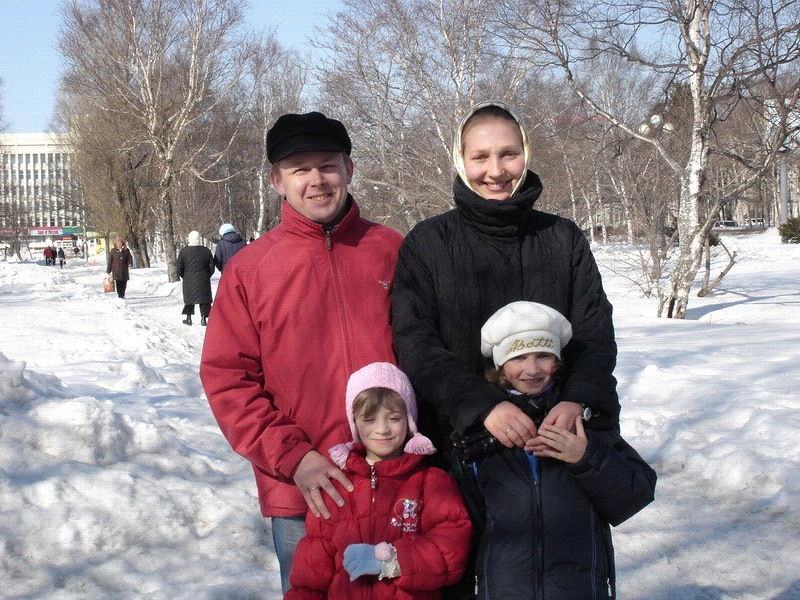 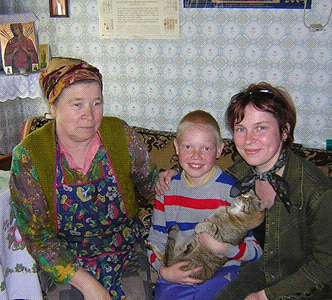 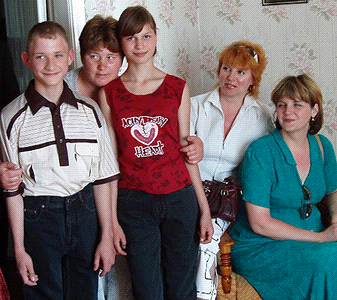 «Маленькая мама»Цель программы - помочь сиротам сохранить беременность и сформировать позитивное отношение к материнству.
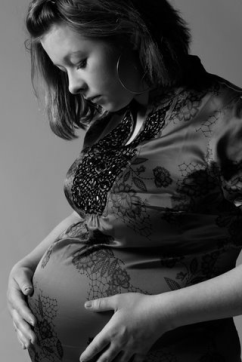 «Школа жизни»Цель программы - помочь выпускникам детского дома адаптироваться к условиям реальной жизни вне стен интернатного учреждения, научить самостоятельно заботиться о себе, ставить жизненные цели и реализовывать их
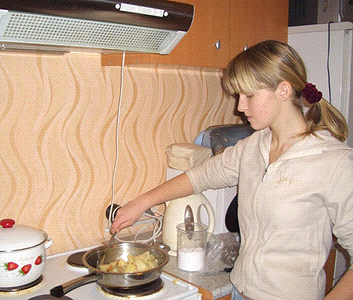 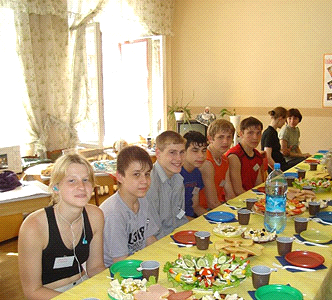